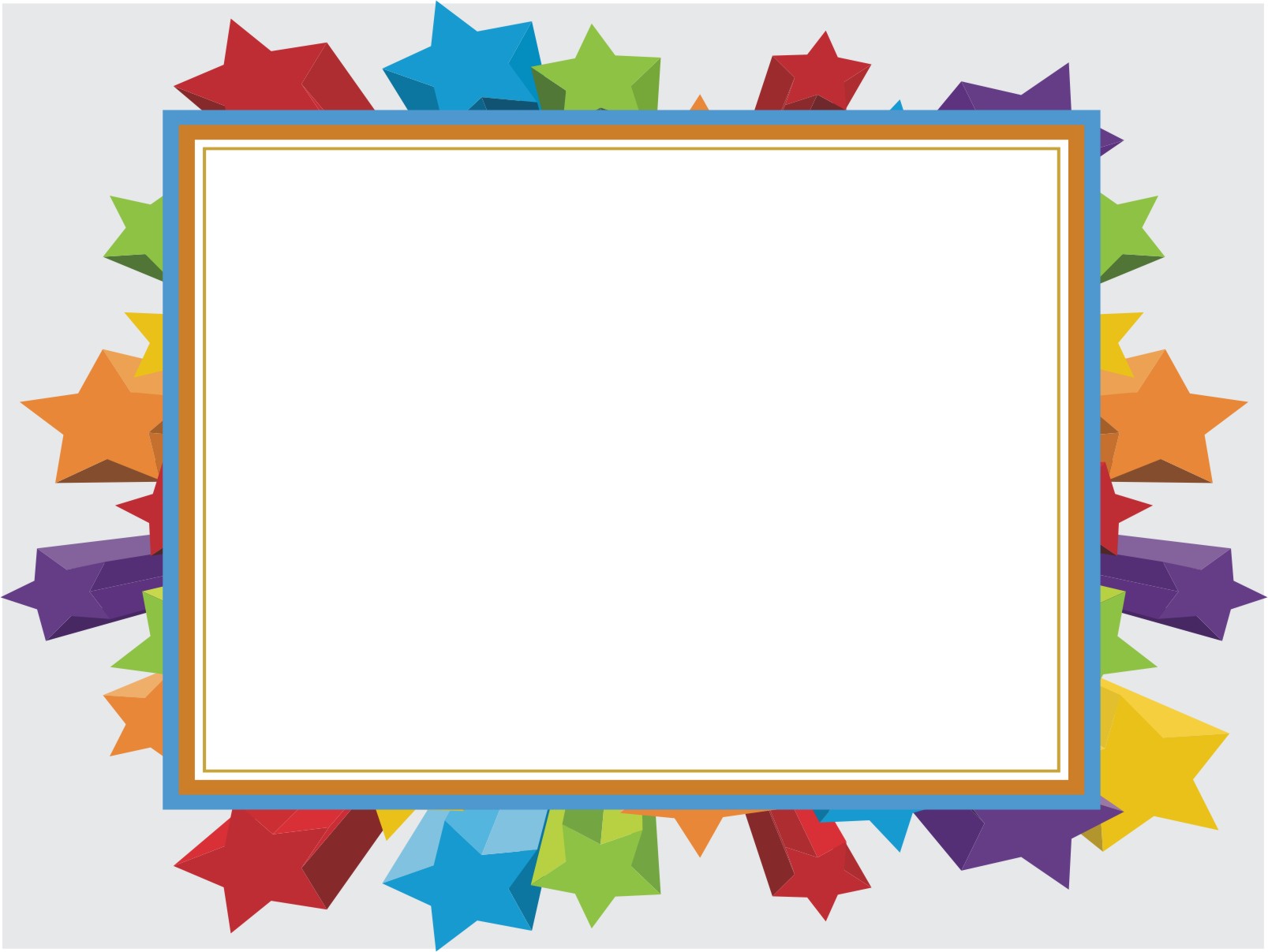 Toán
KIỂM TRA 
CUỐI HỌC KÌ I
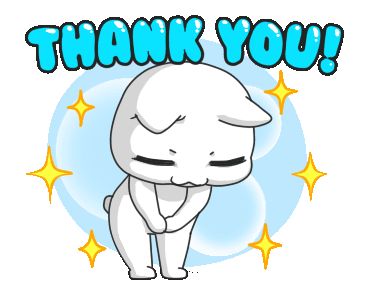